Thứ sáu ngày 26 tháng 2 năm 2021
Tiếng Việt
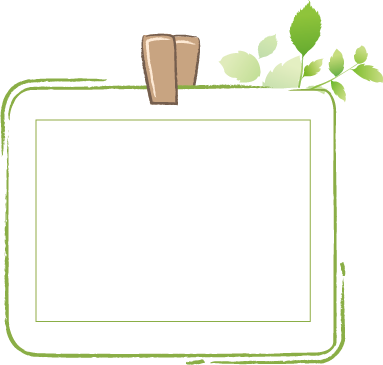 Khởi động
uơ
uê
xum xuê
cố đô Huế
huơ tay
thuở xưa
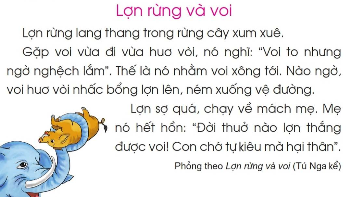 Thứ sáu ngày 26 tháng 2 năm 2021
Tiếng Việt
Bài 115: uy, uya
ia
y
ya
i
u
u
u
y
ya
u
uy
y
u
ya
uya
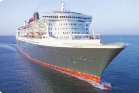 thuỷ
uỷ
th
tàu thuỷ
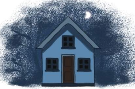 khuya
uya
kh
đêm khuya
uya
uy
thuỷ
khuya
Tìm từ có tiếng chứa vần uy, uya
tàu thuỷ
đêm khuya
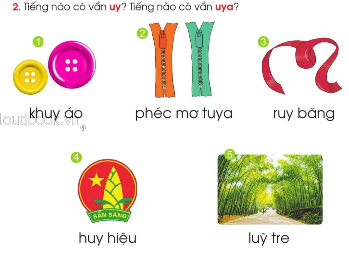 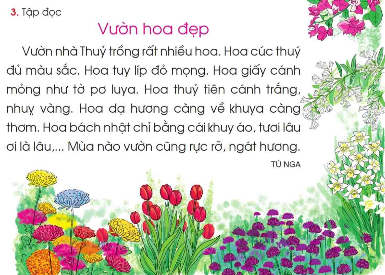 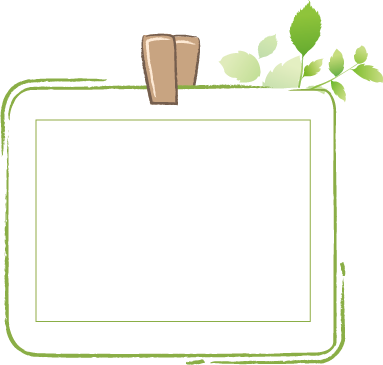 Luyện đọc từ khó
cúc thúy
thủy tiên
pơ luya
nhụy vàng
tuy líp
khuy áo
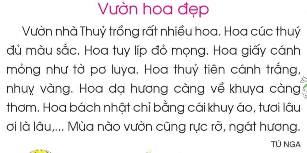 2
1
4
3
5
6
7
8
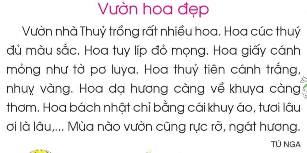 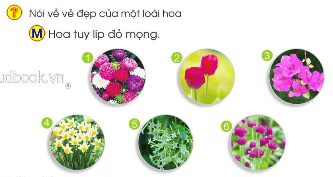 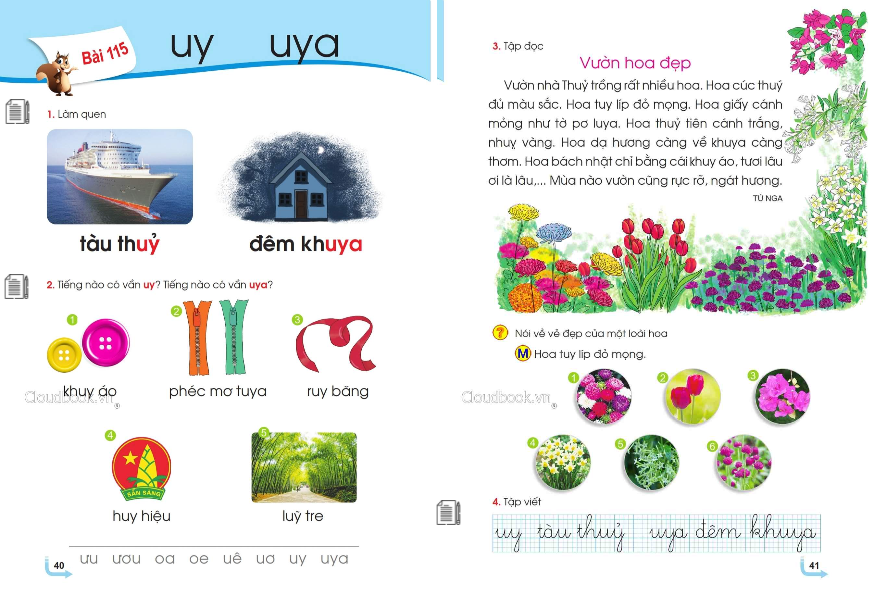 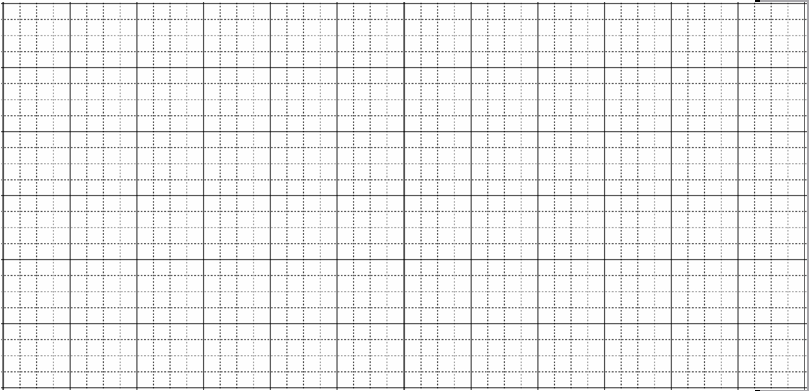 Ǉàu
Ďy
Ǉhuỷ
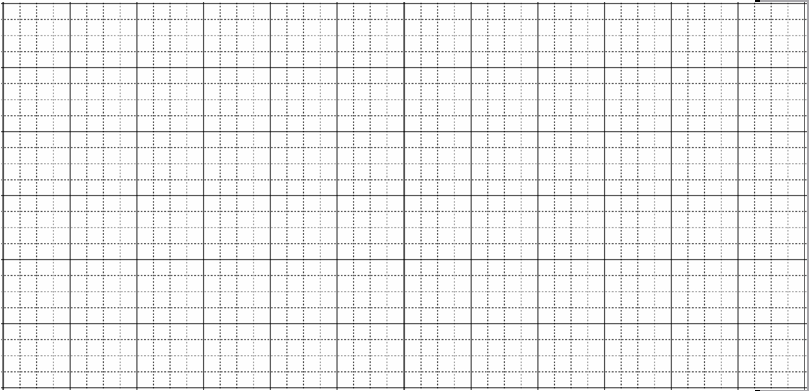 Ďya
khuya
đĹm
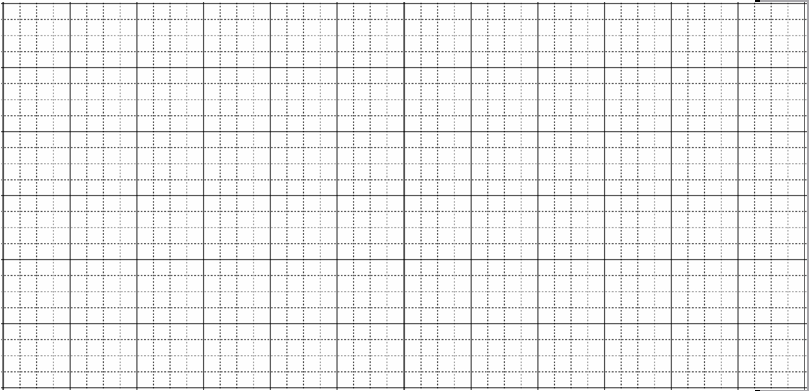 Ďy
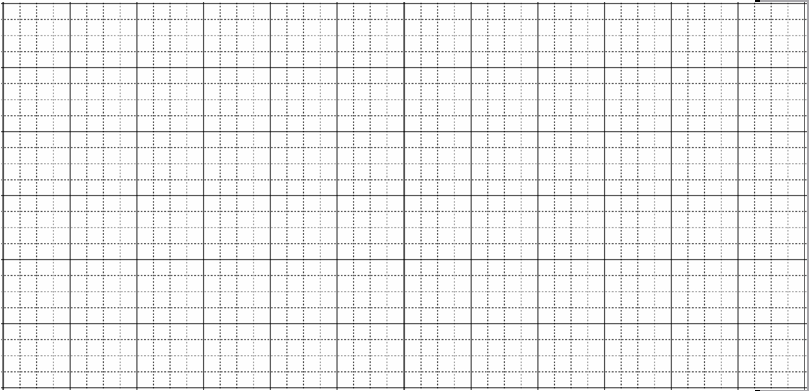 Ǉàu Ǉhủy
Ďya
đĹm khuya